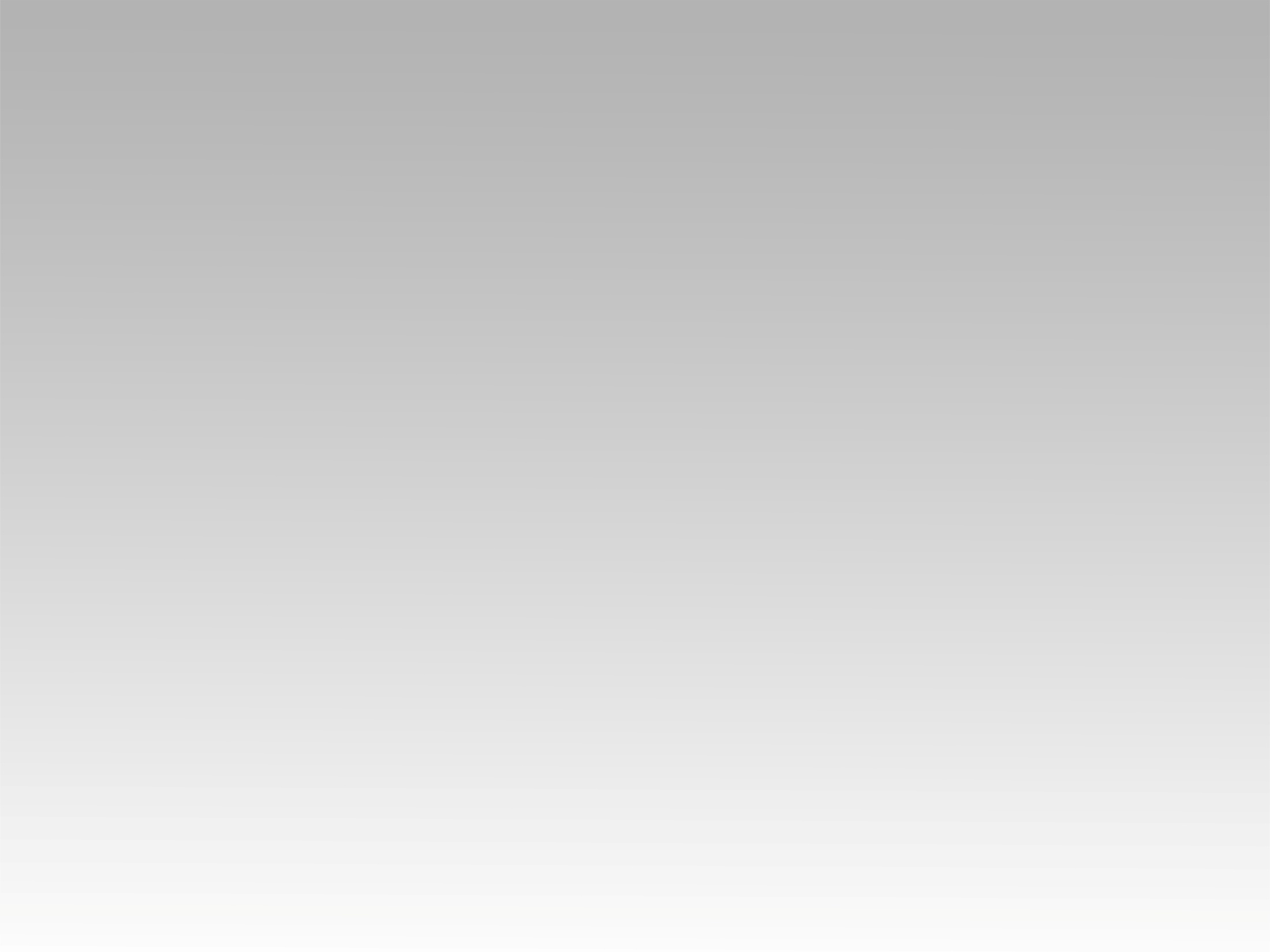 ترنيمة 
انا في حاجة اليك
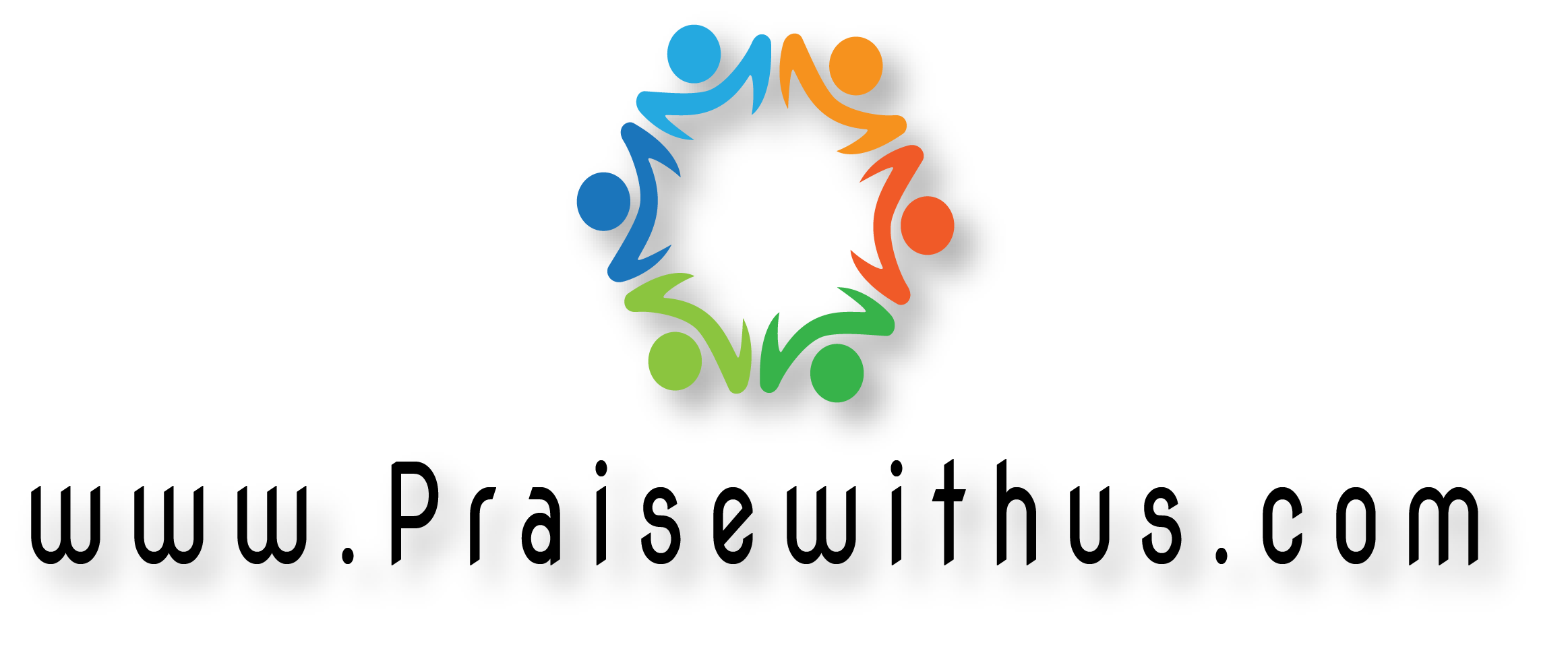 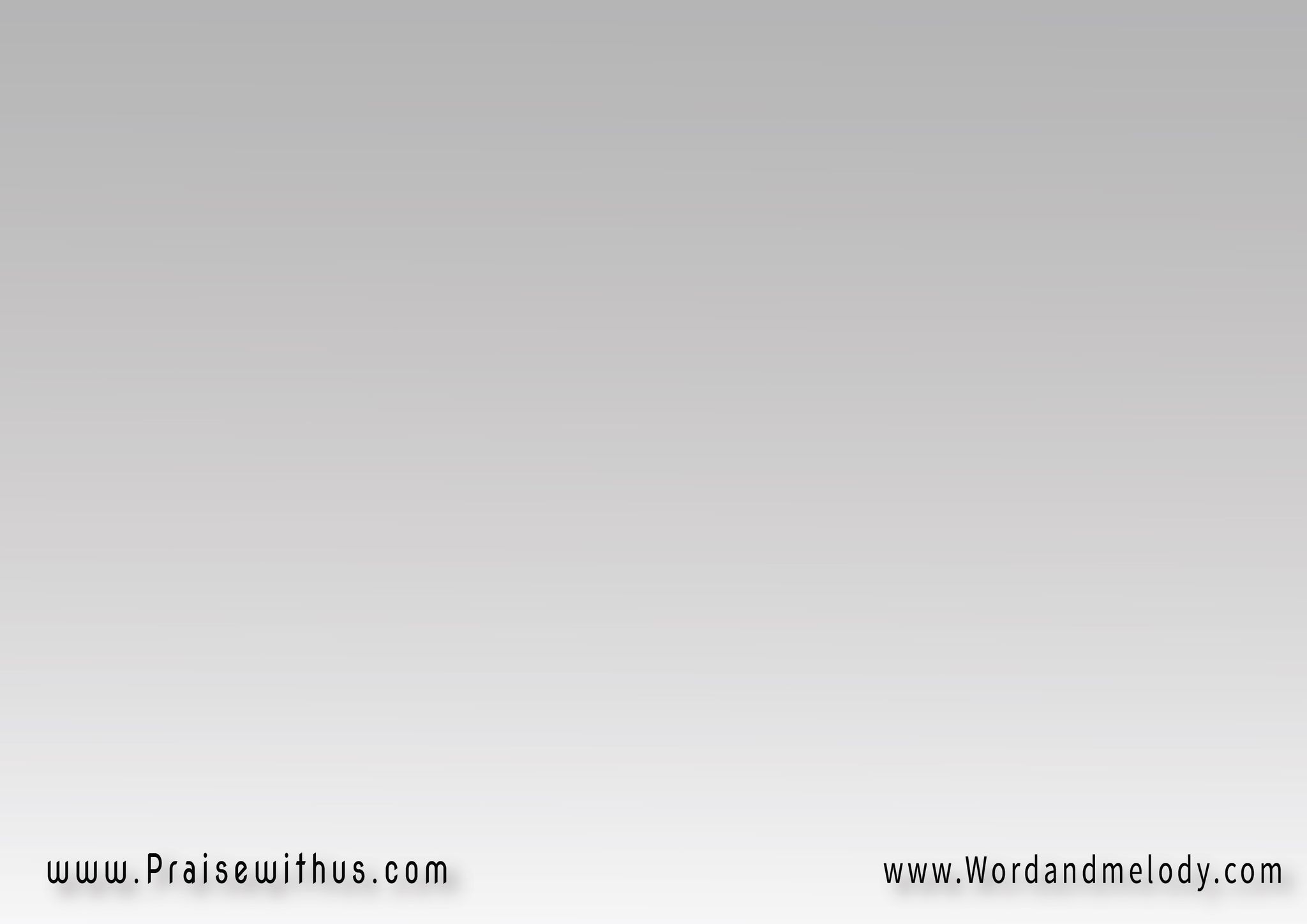 1-
أنا في حاجة لايد ترفعني 
فوق الضعف تيجي تشجعني
(أنت وعدت أنك تسمعني )2 أنا في حاجة اليك
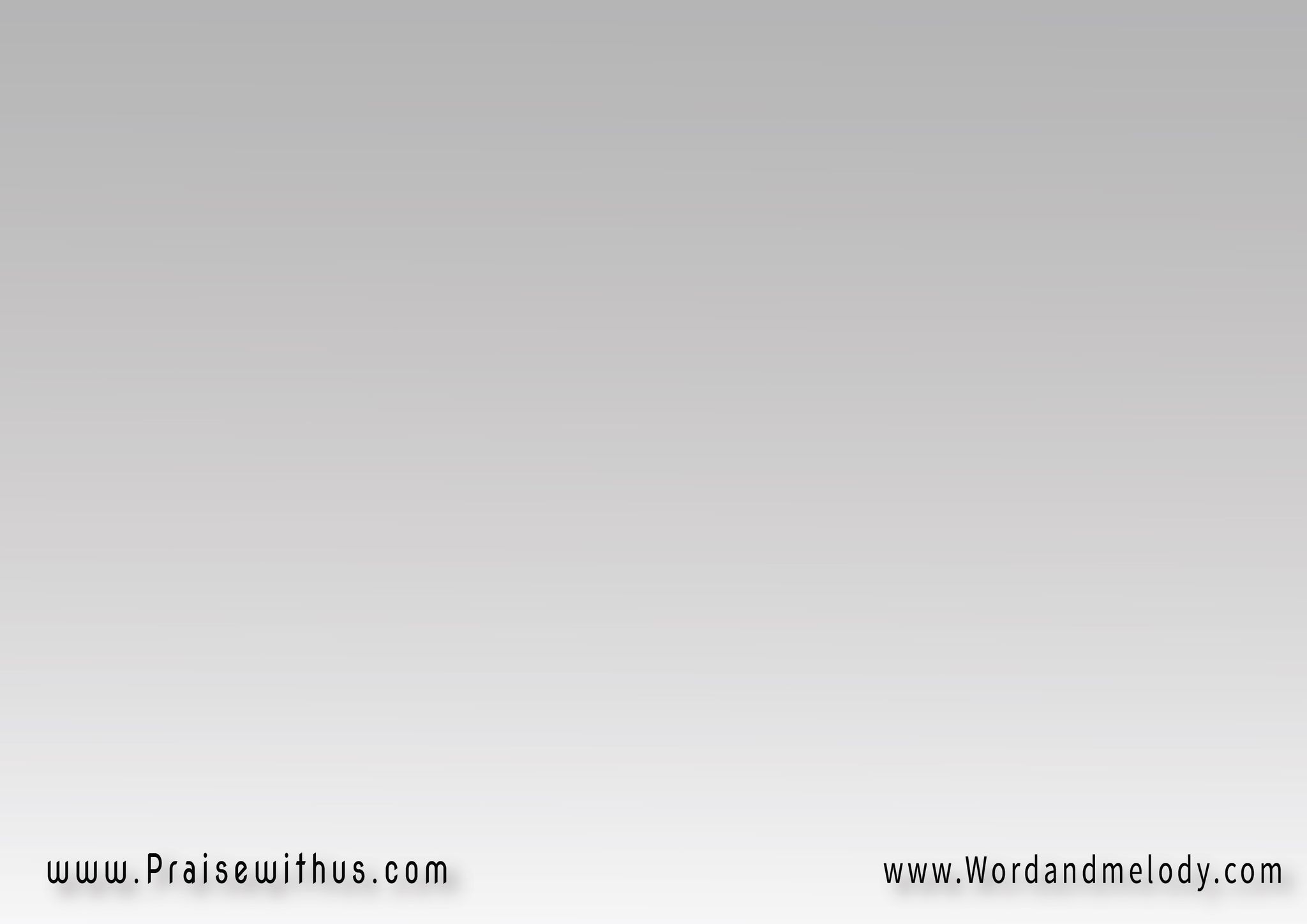 (أنا في حاجة اليك 
 أمسكني باديك)2
 (أمسكني بايديك)2
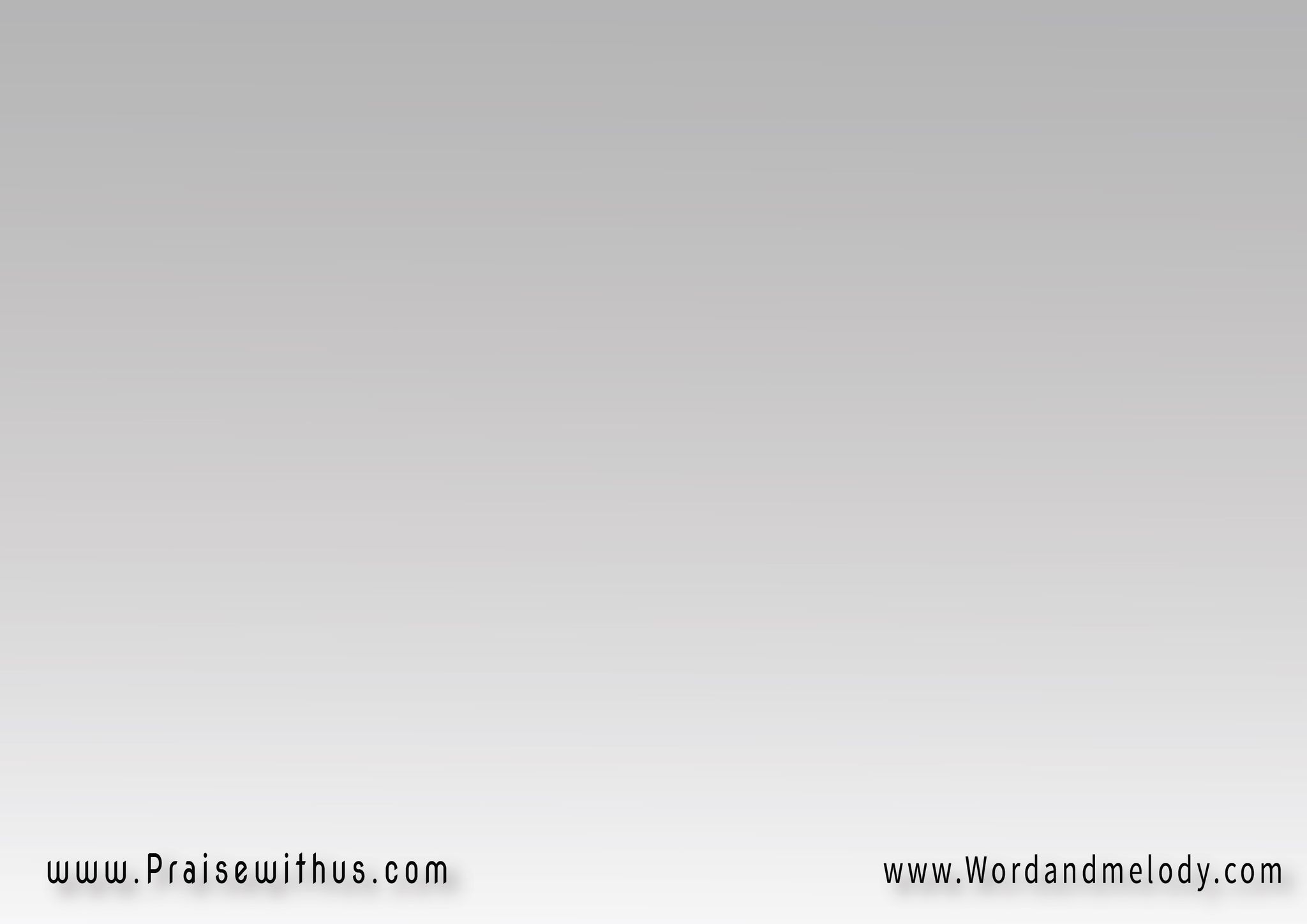 2-
أنا في حاجة لاب حنون 
يضمن المشوار على طول
(أنت وعدت الصعب يهون)2
أنا في حاجة اليك
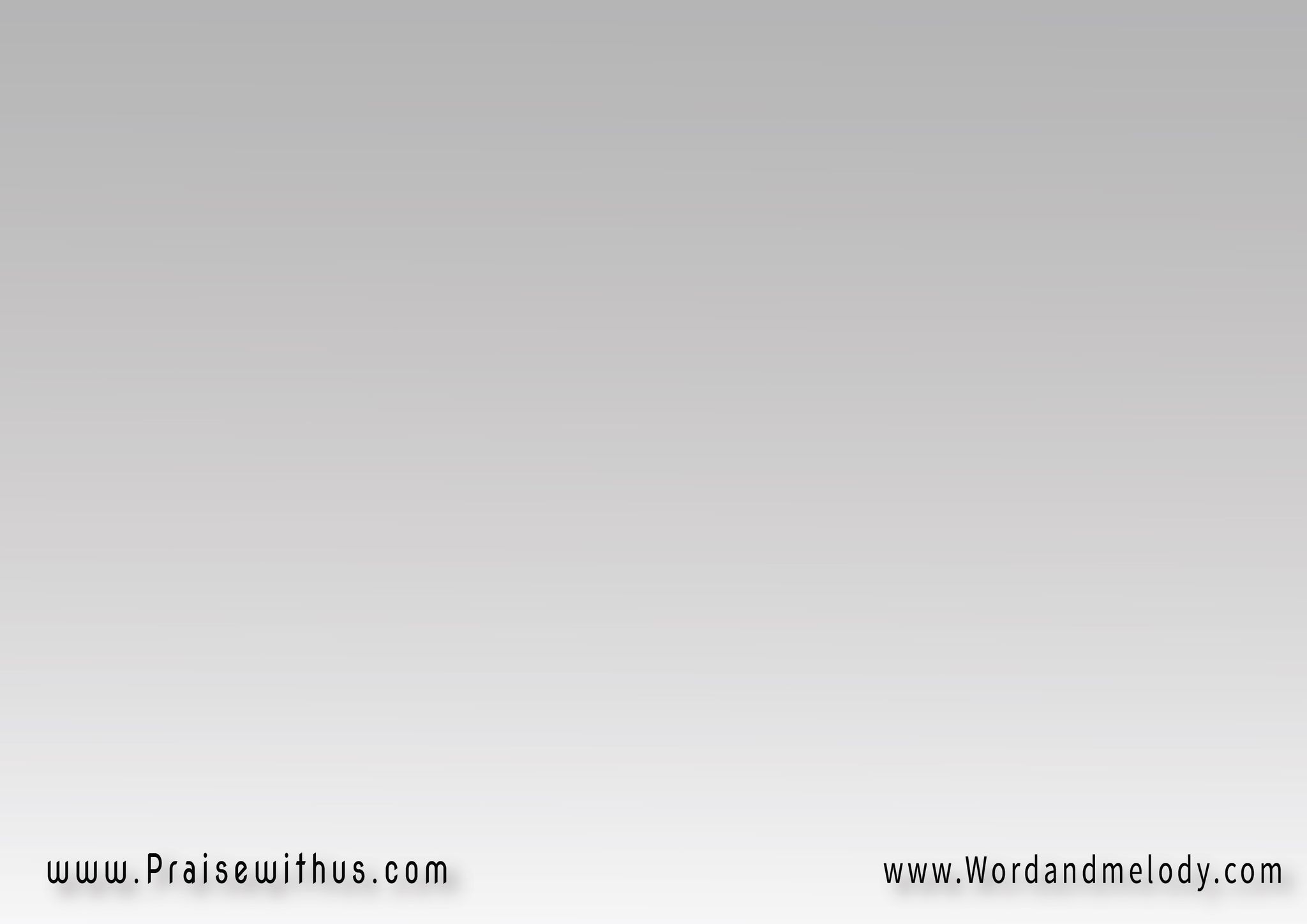 (أنا في حاجة اليك 
 أمسكني باديك)2
 (أمسكني بايديك)2
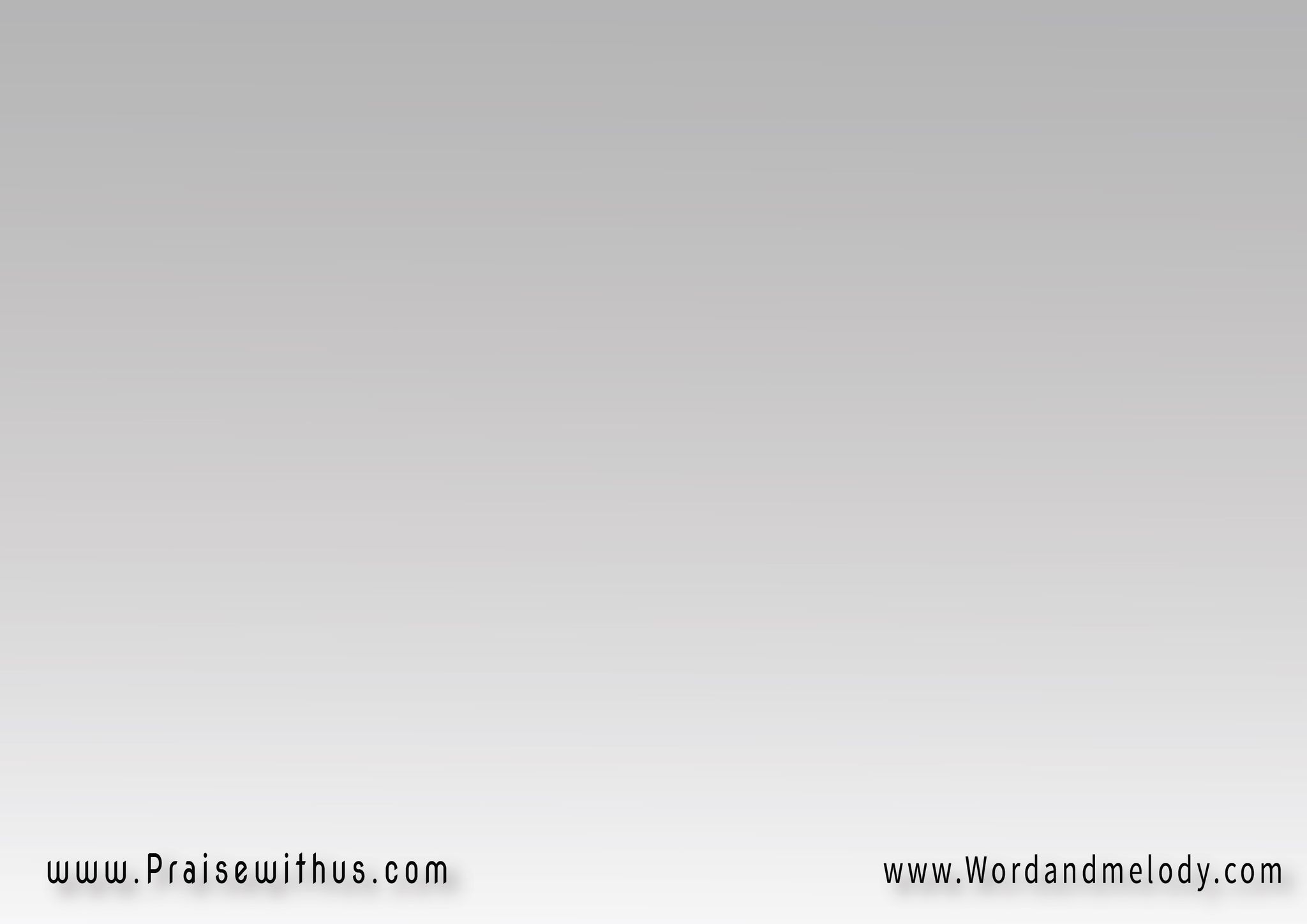 3-
أنا في حاجة لراعي امين 
ما يتغيرش مع السنين
(أنت وعدت تنهي الانين)2 أنا في حاجة اليك
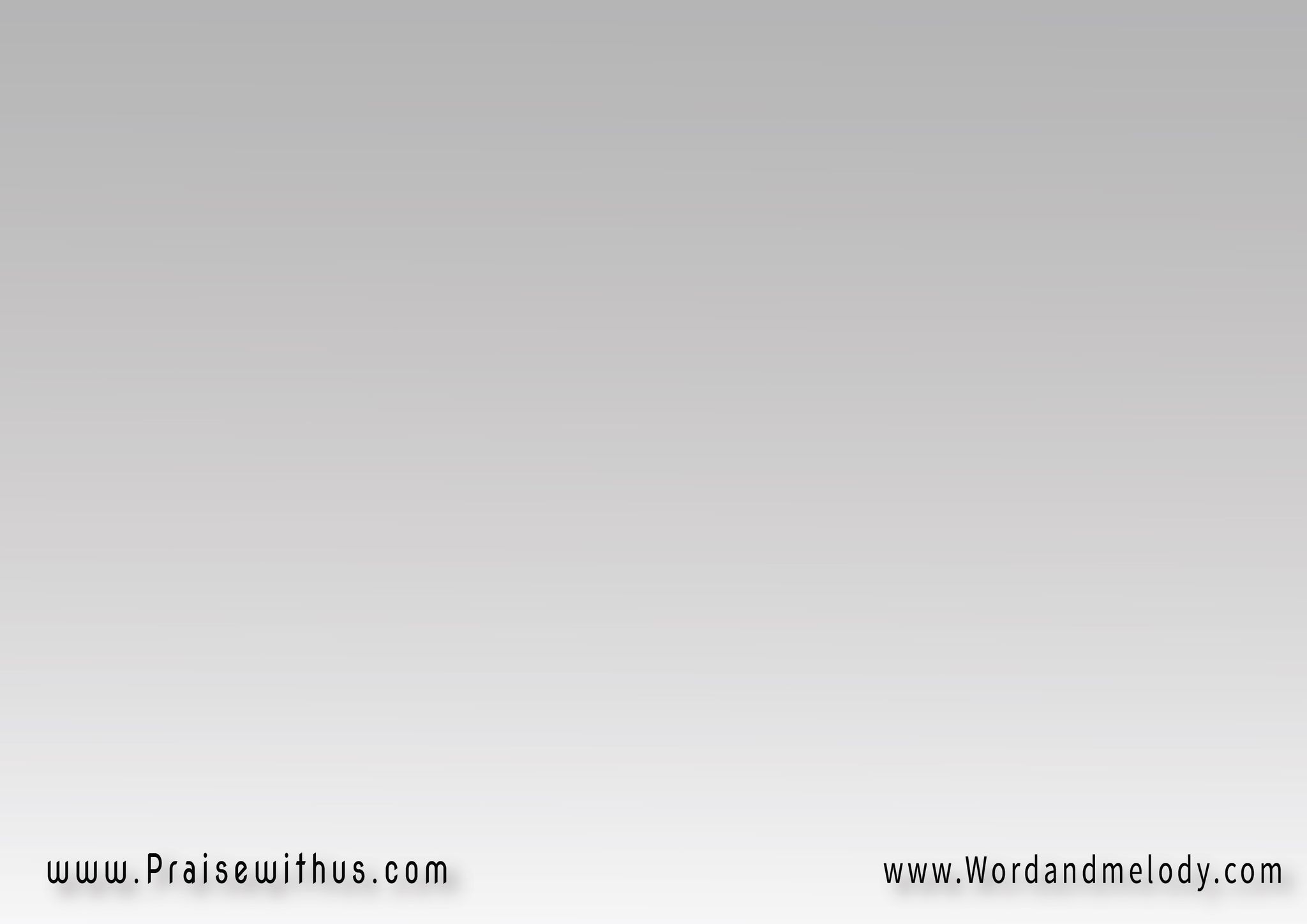 (أنا في حاجة اليك 
 أمسكني باديك)2
 (أمسكني بايديك)2
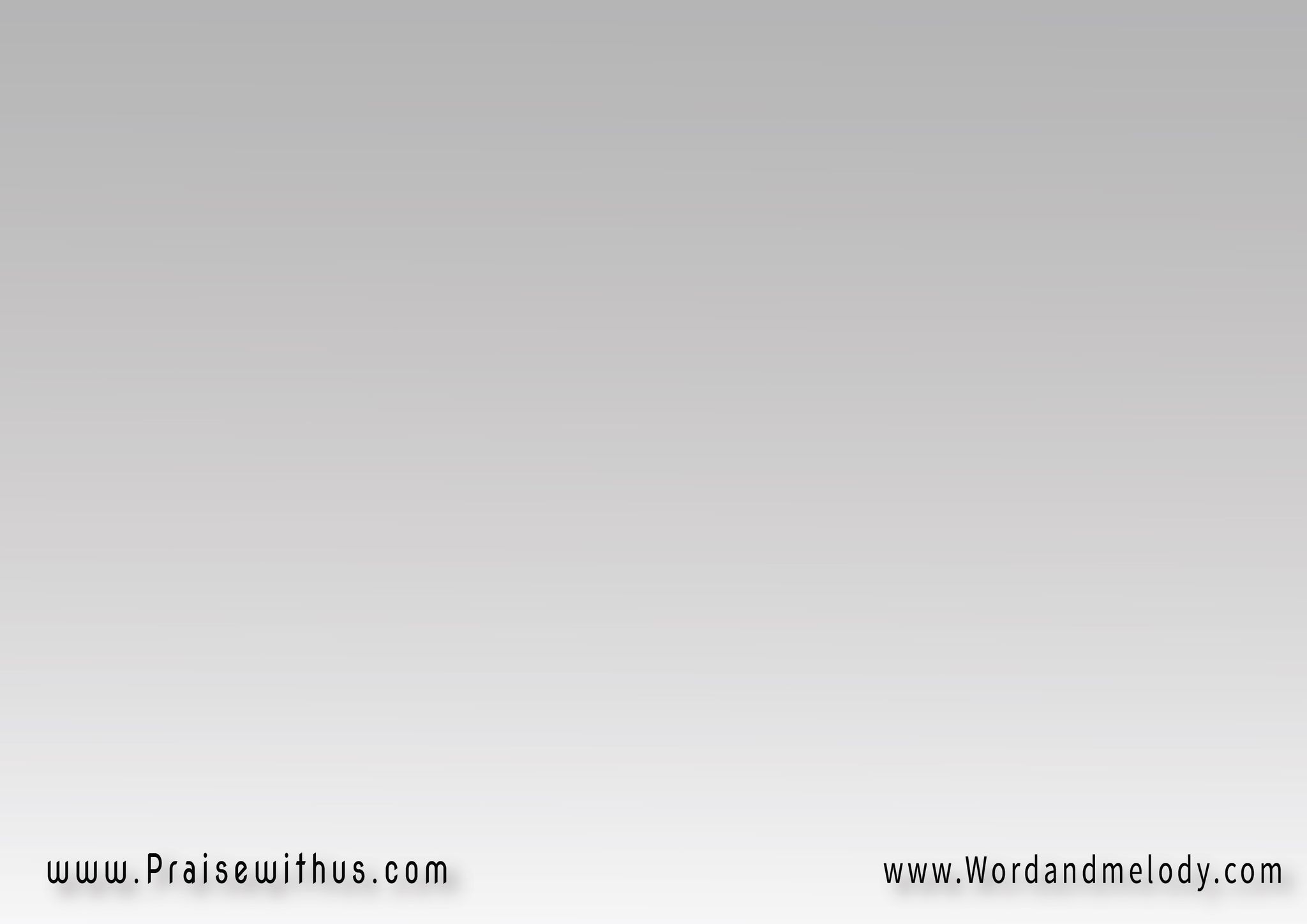 4-
أنا في حاجة شديدة اليك واروح لمين وانا غالي عليك
(أنت وعدت الكل ليك)2أنا في حاجة اليك
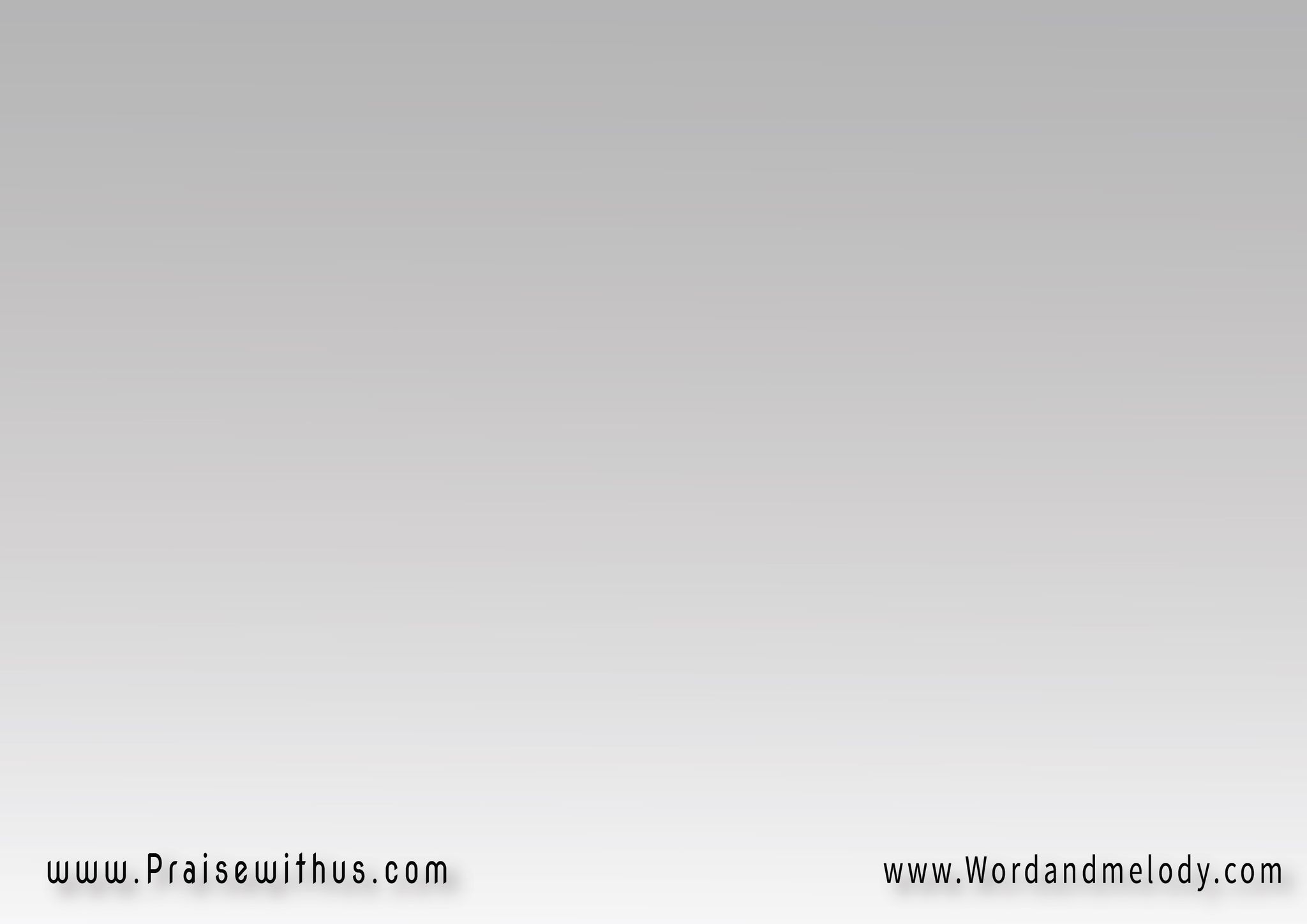 (أنا في حاجة اليك 
 أمسكني باديك)2
 (أمسكني بايديك)2
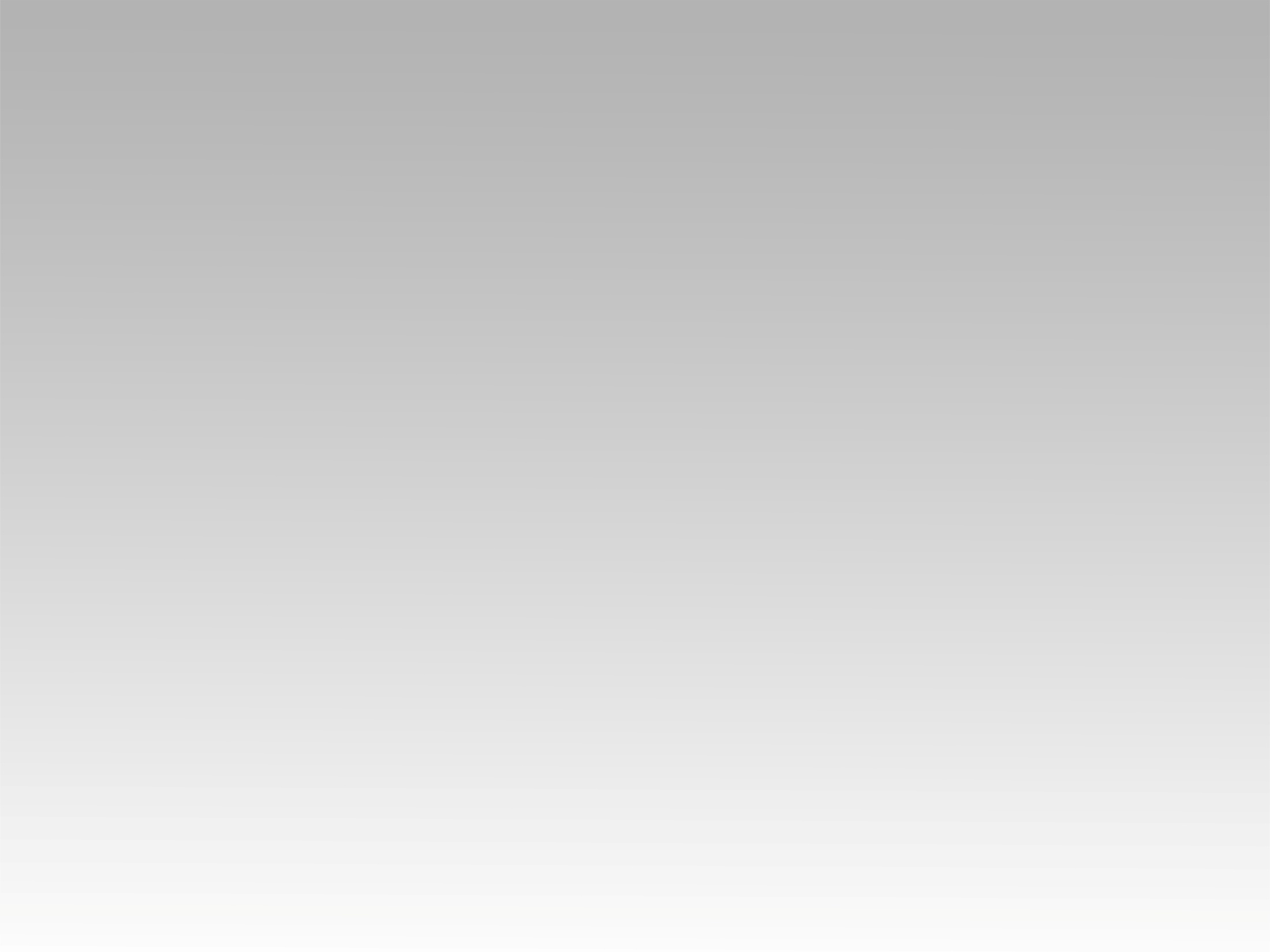 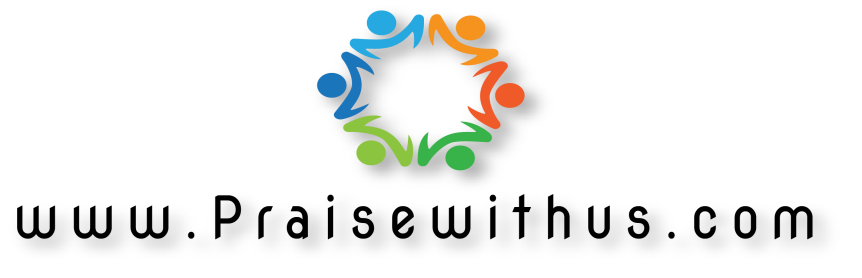